Conoscere la Terra
La geologia è lo studio della struttura, della composizione, della storia e dei processi che hanno originato e contribuito a formare il pianeta Terra così come lo conosciamo noi oggi.
In geologia, una roccia è un miscuglio naturale di minerali: rocce e minerali costituiscono la crosta terrestre, cioè l’“involucro” solido più esterno del nostro pianeta. 
La geologia si compone di molte discipline, diverse ma tutte collegate tra loro. Eccone alcune.
Paleontologia: è lo studio di animali, piante e ogni altra forma di vita organica, attraverso l’analisi dei resti fossili.
Mineralogia: studia i minerali.
Vulcanologia: studia i vulcani sulla terraferma o sui fondali marini. 
Sismologia: studia le cause, le modalità, la distribuzione e gli effetti dei terremoti.
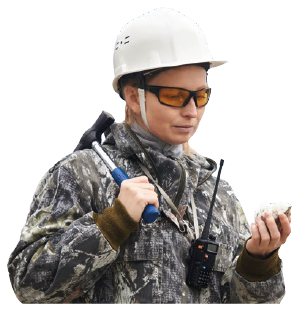 Gli strati della Terra
Immaginando di sezionare la Terra, potremmo osservare tre sfere concentriche e sovrapposte:
Il nucleo è la parte più profonda, composta principalmente da ferro e nichel; può raggiungere i 6000°C; è diviso in nucleo interno, caldissimo ma simile a un solido a causa dell’altissima pressione, e nucleo esterno, allo stato liquido.
Il mantello, spesso in tutto circa 2900 km, è in gran parte solido anche se nel suo insieme ha un comportamento plastico; rappresenta l’80% della massa della Terra. È suddiviso in mantello inferiore, zona di transizione e mantello superiore. La parte più superficiale del mantello superiore e la crosta formano la litosfera.
La crosta è formata da rocce solide; ha uno spessore non superiore agli 80 km. È a sua volta composta da crosta continentale, che costituisce tutte le terre emerse e quelle sommerse vicino alle coste, e crosta oceanica, che forma i fondali oceanici.
Gli strati della Terra
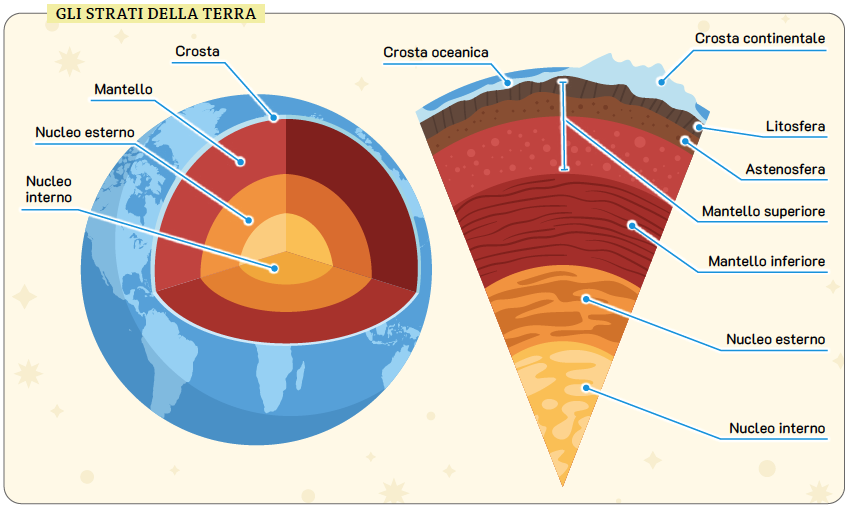 I minerali
I minerali sono solidi inorganici naturali, con una ben precisa formula chimica e una struttura cristallina regolare e definita che permette la formazione di cristalli le cui dimensioni sono legate alla velocità con la quale si formano e allo spazio nel quale crescono.
Si distinguono e si classificano in base a proprietà uniche e specifiche, tra cui:
durezza: facilità con cui un minerale può essere scalfito da altri materiali, misurata con la scala di Mohs;
sfaldabilità: facilità con cui un minerale si frantuma secondo superfici lisce e piatte;
lucentezza: modalità secondo cui riflette la luce che lo colpisce.
Scala di Mohs
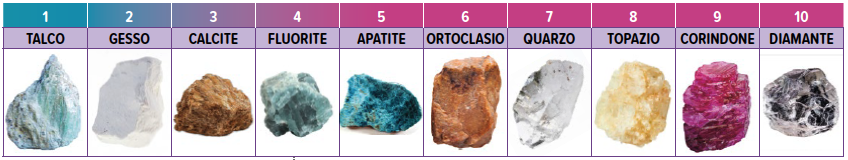 I minerali
Carbonati
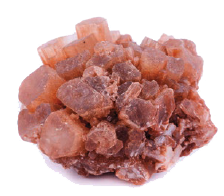 In base alla loro composizione chimica, i minerali si classificano in 8 “classi”.
Elementi nativi:  è la categoria dei metalli puri, come oro, argento, platino e rame.
Silicati: sono il gruppo di minerali più vasto. Sono costituiti da metalli, come alluminio, magnesio, ferro e calcio, che si combinano con atomi di silicio e di ossigeno. 
Ossidi: si formano dalla combinazione di un metallo con l’ossigeno. Ne sono un esempio la bauxite, il rubino e lo zaffiro.
Solfuri: sono costituiti da composti di zolfo legati a un metallo.
Fosfati: sono composti da un metallo, fosforo e ossigeno. L’esempio più comune è l’apatite.
Solfati: sono un gruppo numeroso di minerali formati da composti di zolfo con metalli e ossigeno. 
Carbonati: sono minerali costituiti da un metallo, carbonio e ossigeno. Spesso sono molto comuni, come la calcite e l’aragonite.
Alogenuri: si formano dalla reazione di elementi alogeni (cloro, bromo, fluoro, iodio) con metalli. Sono facilmente solubili in acqua, come il cloruro di sodio, il sale da cucina.
Alogenuri
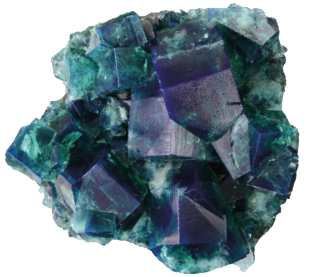 Solfati
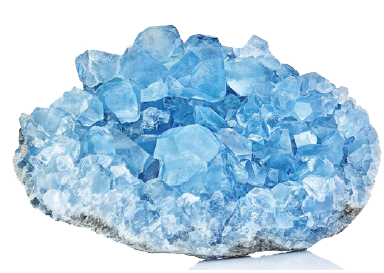 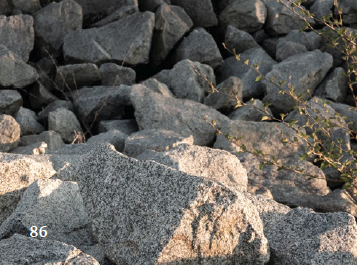 Le rocce
Le rocce sono materiali naturali costituiti da aggregati di uno o più minerali; hanno composizione e struttura non fissa e costante. Si sono originate a seguito di un lungo processo e costituiscono la litosfera.
Si possono classificare in base alle proprietà fisico-meccaniche: per esempio rocce coerenti e compatte come il basalto o incoerenti e friabili come l’argilla; in base all’origine, rocce endogene, cioè formatesi nell’interno della Terra, e rocce esogene, cioè formatesi sulla sua superficie.
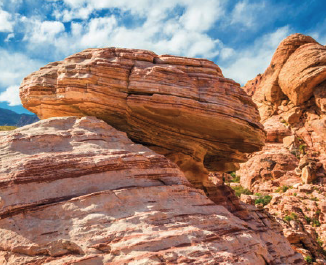 Si possono classificare anche in base alla genesi, ovvero alle modalità di formazione:
le rocce magmatiche, o ignee, si formano per raffreddamento e cristallizzazione di minerali fusi all’interno della crosta;
le rocce sedimentarie si formano in seguito all’alterazione chimica e alla disgregazione fisica (erosione) di rocce preesistenti, al trasporto dei materiali così generati, al loro deposito (sedimentazione), cui seguono compattazione e litificazione; 
le rocce metamorfiche si formano in seguito alla lenta trasformazione di altre rocce per la prolungata azione di agenti esterni quali pressione e temperatura.
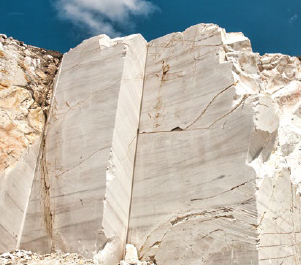 Il ciclo delle rocce
Le continue modificazioni subìte dalle rocce danno vita al ciclo delle rocce, un insieme di processi naturali che richiede decine o centinaia di milioni di anni per il suo svolgimento, e che non ha un “inizio” e una “fine” predeterminati e sempre uguali. 
Grazie al ciclo delle rocce i materiali della litosfera vengono continuamente “riciclati” e trasformati in altre rocce.
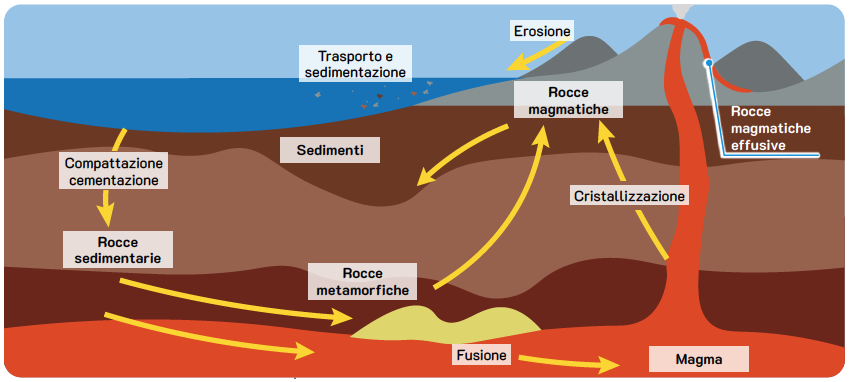